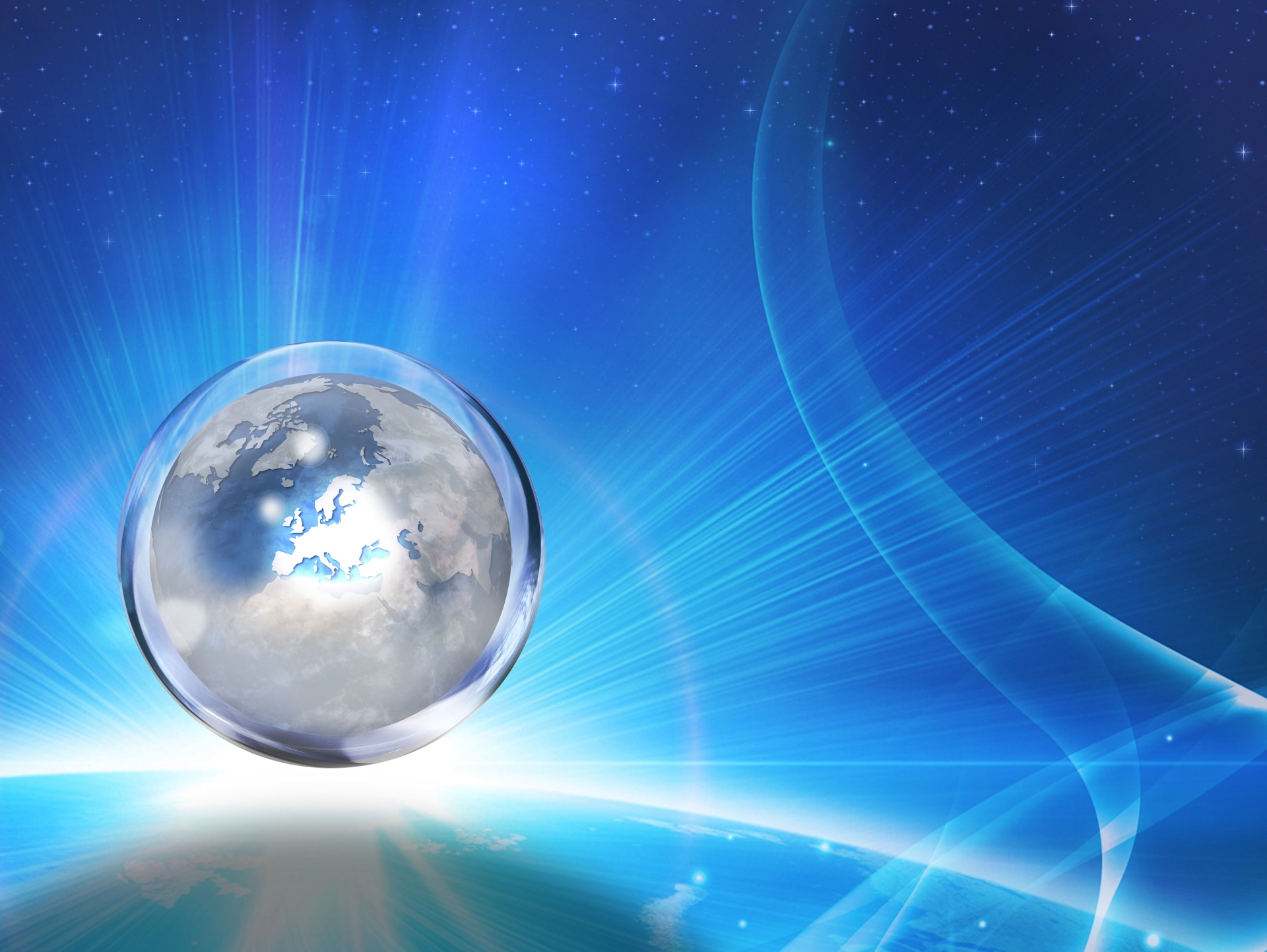 ORIZONT  2020
Acţiunile Marie Skłodowska Curie
Eveniment organizat de  Ministerul Educației Naționale, Universitatea  din Craiova şi  Enterprise Europe  Network Craiova


Craiova, 05-06.06.2014
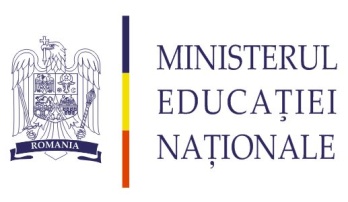 Marie Skłodowska Curie actions
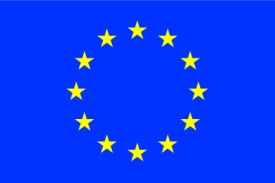 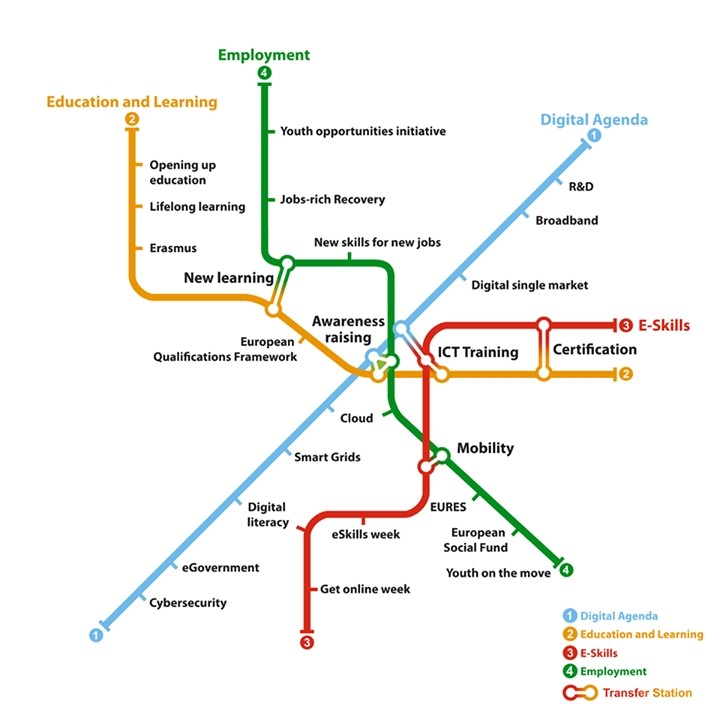 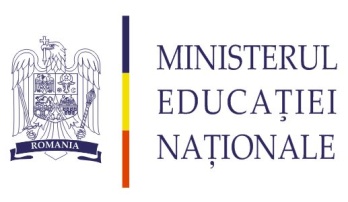 Marie Skłodowska Curie actions
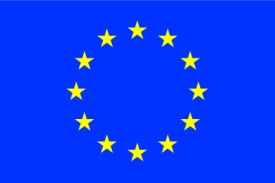 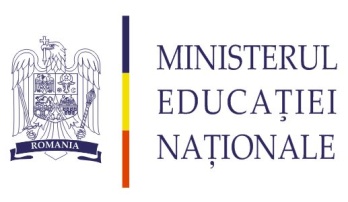 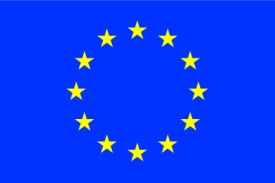 Marie Skłodowska Curie ACTIONS - OVERVIEW
Horizon 2020
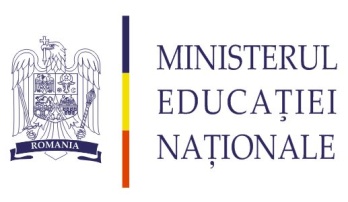 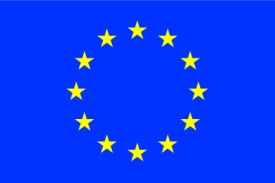 Widening Participation; Science with and for Society
European Institute of Innovation and Technology (EIT)
Joint Research Centre (JRC)
EURATOM
Achievements
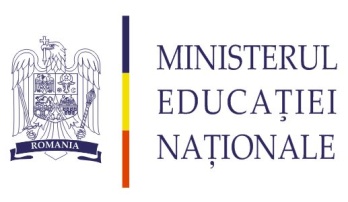 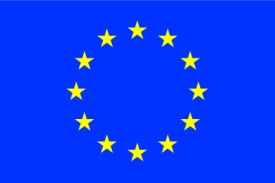 Achievements
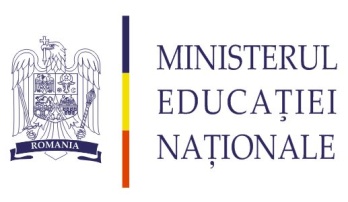 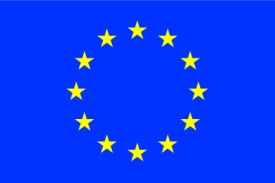 Marie Curie researchers coming from all over the world (around 130 nationalities)
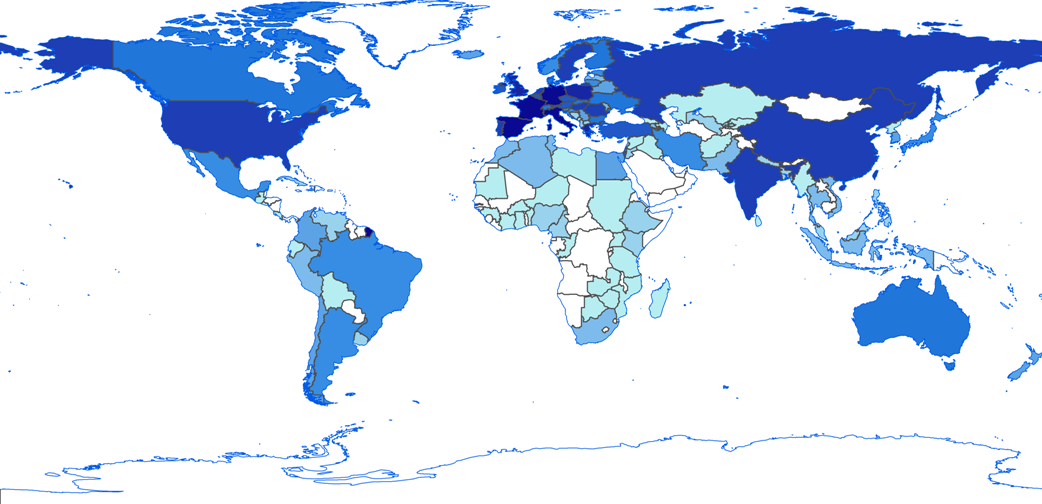 MSCA in Horizon 2020
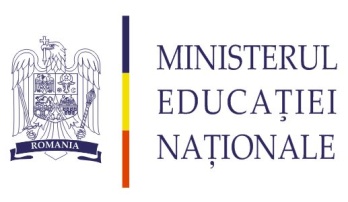 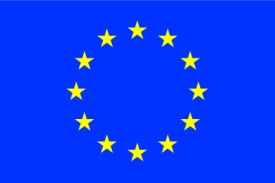 MSCA objective 

Ensure the optimum development and dynamic use of Europe’s intellectual capital in order to generate new skills and innovation
Total budget (2014-2020): € 6.162 billion (current prices)
Fostering new skills through excellent initial training of researchers
Nurturing excellence through cross-border and cross-sector mobility
Stimulating innovation through cross-fertilisation of knowledge
Increasing structural impact by co-funding the activities
Specific support and policy action
MSCA in Horizon 2020
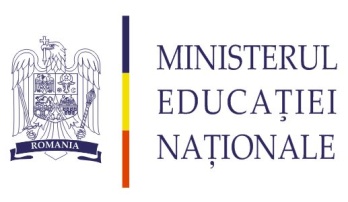 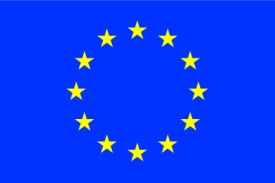 MSCA in Horizon 2020
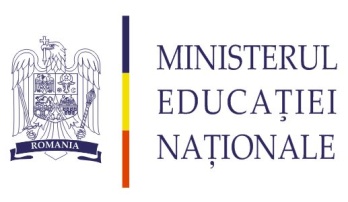 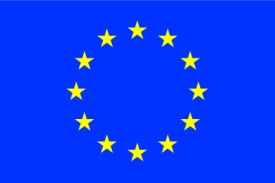 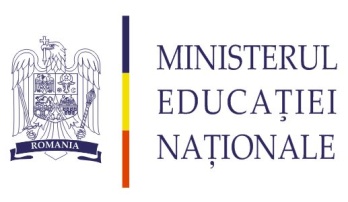 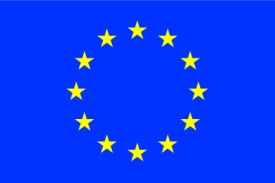 Marie Skłodowska Curie ACTIONS - schemes
MSCA Schemes
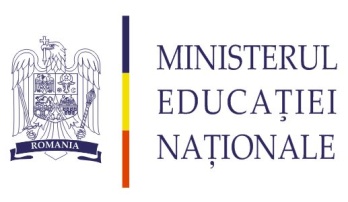 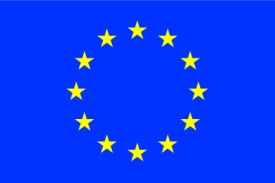 MSCA Schemes
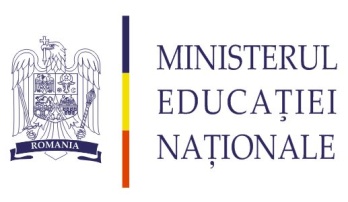 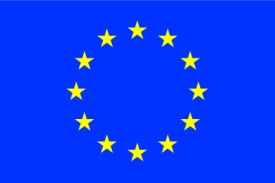 Innovative Training Networks - ITN
Training Networks
European Industrial Doctorates
Joint Doctorates
Individual Fellowships - IF
Support for experienced researchers undertaking international and inter-sector mobility
Research and Innovation Staff Exchange - RISE
International and inter-sector cooperation through the exchange of staff
Co-funding of programmes - COFUND
Co-funding of regional, national and international programmes (doctoral programmes,fellowship programmes)
Researchers’ Night
Definitions
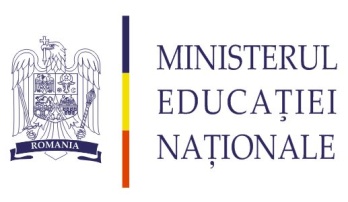 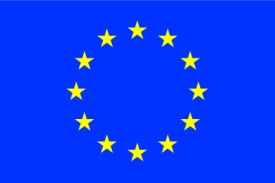 Mobility Rule: 
At the time of the relevant deadline for submission of proposals, or recruitment/secondment by the host organisation, depending on the action, researchers shall not have resided or carried out their main activity (work, studies, etc) in the country of their host organisation for more than 12 months in the 3 years immediately prior to the reference date.”
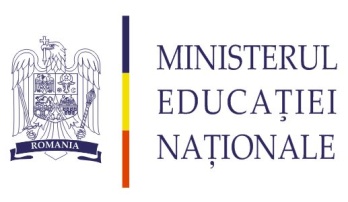 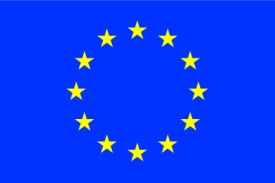 Marie Skłodowska Curie ACTIONS - schemes
Innovative Training Networks  (ITN)
Innovative Training Networks  (itn)
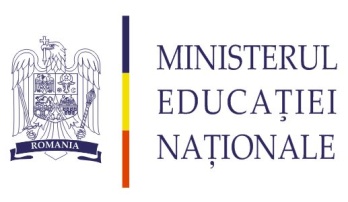 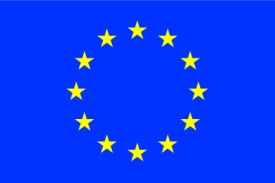 “Aim to train a new generation of creative, entrepreneurial and innovative researchers, able to face current and future challenges and to convert knowledge and ideas into products and services for economic and social benefit”
Competitively selected joint research training/doctoral programmes implemented by partnerships of universities, research institutions, businesses, SMEs and other socio-economic actors from different countries across Europe (and beyond).
Focus on scientific/ technological knowledge through research on individual/personalised projects
Exposure to non-academic sector 
Transferable skills training  e.g. communication, research management, IP, ethics, societal outreach, entrepreneurship
Innovative Training Networks  (itn)
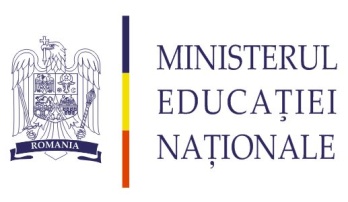 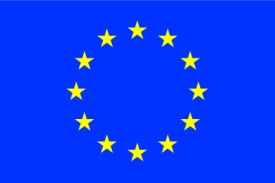 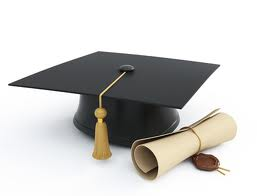 MSCA - main EU programme for structured doctoral training
Dedicated to early-stage researchers (no ER recruitment)
Involving wide partnership of institutions from academic and non-academic sectors
Based on FP7 ITN experience 
Addressing multiple dimension of mobility
Combining scientific excellence with innovation-oriented approach
Developing entrepreneurship and skills matching research labour market needs 
Enhancing employability of researchers
Proposing innovative ways of doctoral training, such as industrial doctorates or joint doctorates
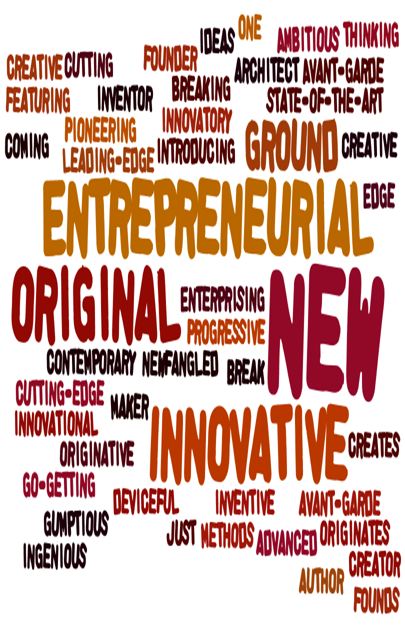 Innovative Training Networks  (itn)
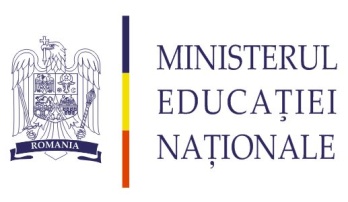 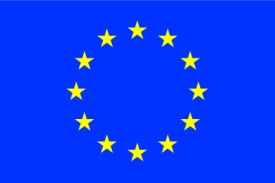 The ITN scheme consists of 3 strands:
Other new features:
Participants defined as ‘academic’ and ‘non-academic’
Early stage researchers (ESRs) only 
Innovative Doctoral Programme strand only through COFUND
Country 1
Country 1
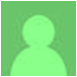 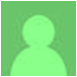 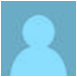 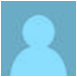 Academia
Non-academia
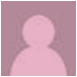 Academia
≥ 50%
Non-academia
Academia
Country 2
Country 1
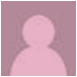 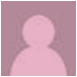 Country 2
Country 2
Country 3
Country 3
European
Joint
Doctorates
European Industrial Doctorates
European Training Networks
Innovative Training Networks  (itn)
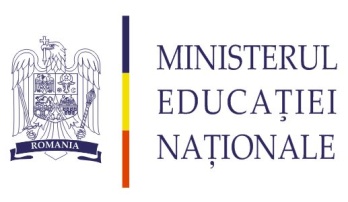 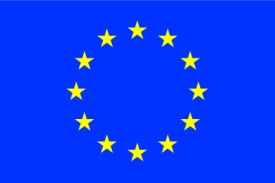 Academia
Non-academia
Academia
Non-academia
PARTNER 
ORGANISATIONS
Academia
Non-academia
Academia
Non-academia
Academia
Non-academia
Academia
Non-academia
Academia
Academia
Academia
Non-academia
Non-academia
Academia
Innovative Training Networks  (itn)
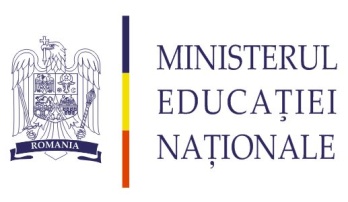 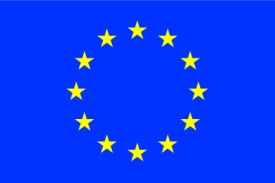 Innovative Training Networks  (itn)
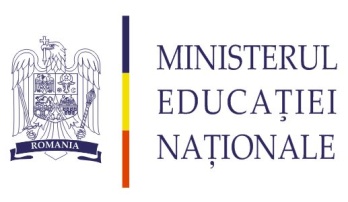 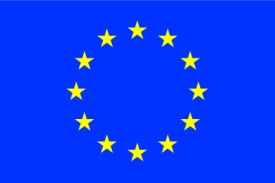 ITN activities
Four year programme (max three year support for each ESR)
Activities include:
Research and innovation
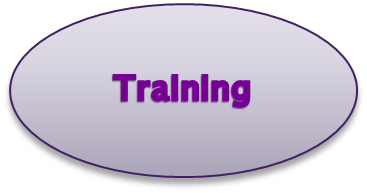 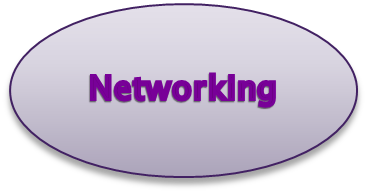 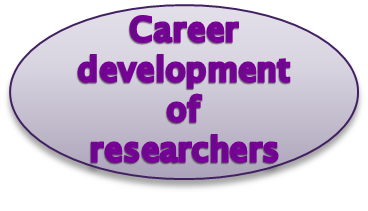 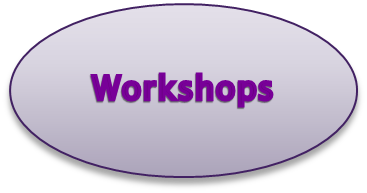 Secondments, placements
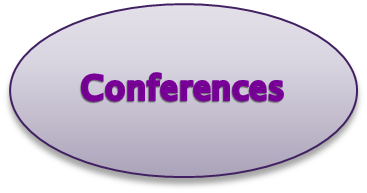 Summer schools
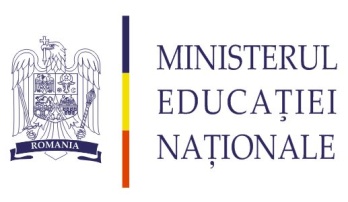 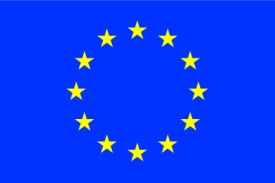 Marie Skłodowska Curie ACTIONS - schemes
Individual Fellowships (IF)
Individual Fellowships
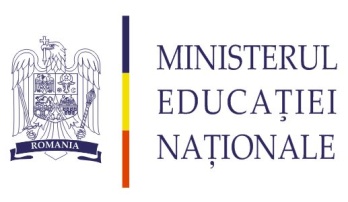 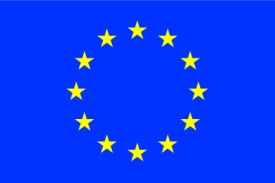 “Aim to enhance the creative and innovative potential of experienced researchers wishing to diversify their individual competence in terms of skill acquisition at multi- or interdisciplinary level through advanced training, international and intersectoral mobility”
Supports Experienced Researchers only
Opportunities to acquire new knowledge and work on research in a European context, or outside Europe
Specific support for return and reintegration of researchers to Europe who have previously worked here
Supports career restart for individuals with high potential
Individual Fellowships
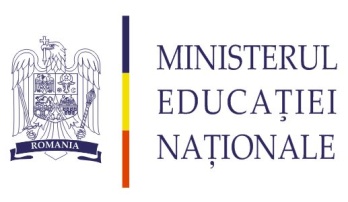 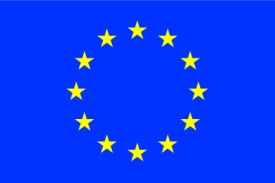 Opportunities for international and inter-sector mobility of ER to facilitate career moves
Encompass all types of mobility:
European Fellowship
Global Fellowship 
Reintegration Panel
Career Restart Panel to resume a research career after a break
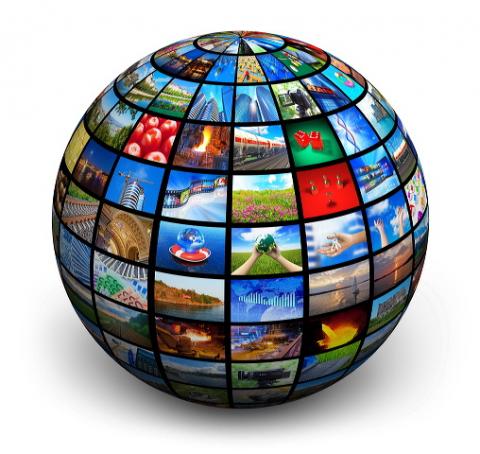 Secondments (optional) embedded in the career development – to take place within Europe (3 or 6 months included in the total duration)
Special focus on inter-sector collaboration
Individual Fellowships
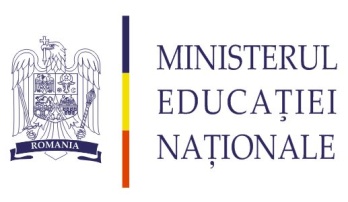 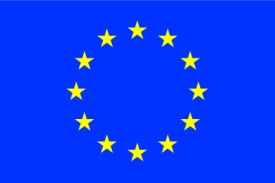 Mobility rule for CAR and RIG: “researcher has not resided or carried out their main activity in the country of their host organisation for more than 3 years in the 5 years immediately prior to the relevant deadline”
*) AND “researcher has not been active in research for at least 12 months” 
**) AND “researcher has previously been active in Europe for at least five consecutive years”
Individual Fellowships
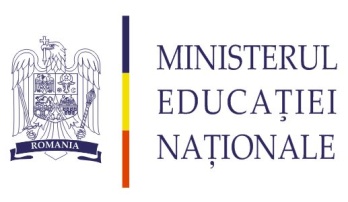 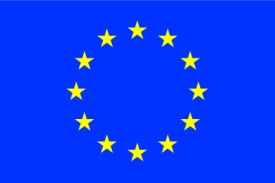 Optional intersectoral secondment that should significantly add to the impact of the research project

Must take place in a MS/AC 

Must occur during the fellowship

Secondment phase can be a single period or divided into shorter mobility periods 

For a fellowship > 18 months, secondment phase may be up to 6 months
For a fellowship ≤ 18 months, secondment phase may be up to 3 month
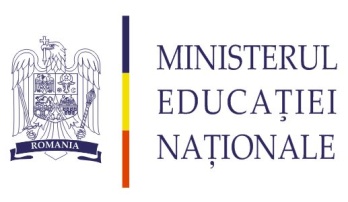 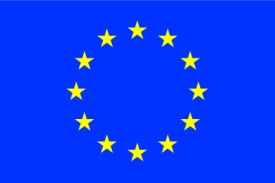 Marie Skłodowska Curie ACTIONS - schemes
Research and Innovation Staff Exchange (RISE)
Research and Innovation Staff Exchange (RISE)
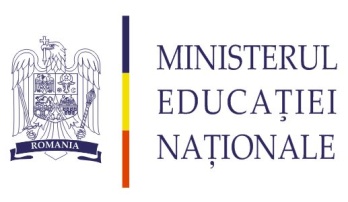 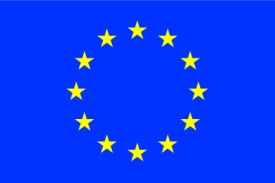 “Aim to promote international and inter-sector collaboration through research and innovation staff exchanges, and sharing of knowledge and ideas from research to market (and vice-versa) for the advancement of science and development of innovation”
Should involve institutions from the academic and non-academic sectors (particularly SMEs) based in MS/AC and/or third countries
Development of joint research and innovation project partnerships
Knowledge sharing via international and/or inter-sector mobility through two way secondments of (ESRs /ERs/support staff) with built-in return mechanism 
Exchanges between MS/AC only: secondments must be inter-sectoral
Exchanges between MS/AC and third countries: secondments can be same sector and/or intersectoral
Research and Innovation Staff Exchange (RISE)
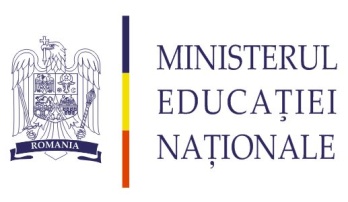 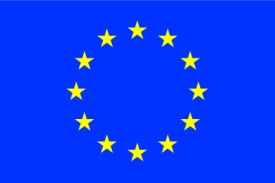 New type of exchange of staff action to stimulate transfer of knowledge and sharing of ideas
Flexible inter-sector and international exchanges of highly skilled research and innovation staff
Based on a common research and innovation project
Secondments only, no recruitment foreseen
Single eligibility rule for partnership consortia 
Exchanges between institutions within Europe cover only inter-sector secondments 
Exchanges with institutions from outside Europe can be both inter-sector and within the same sector
No support for secondments between institutions located outside Europe
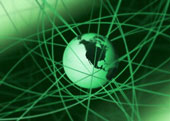 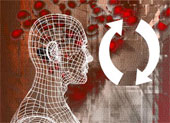 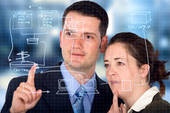 Research and Innovation Staff Exchange (RISE)
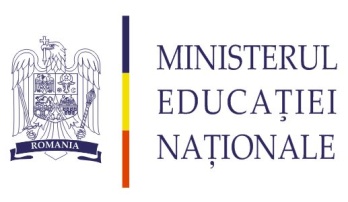 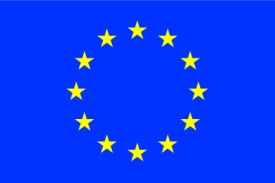 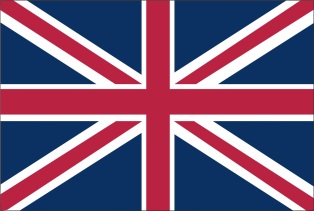 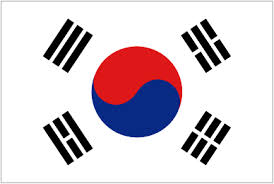 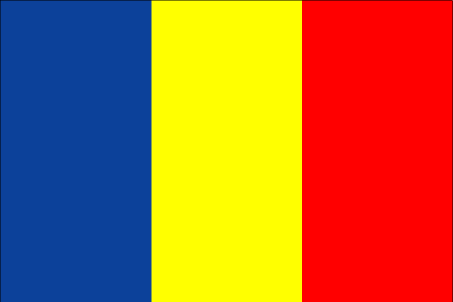 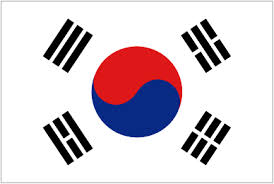 Research and Innovation Staff Exchange (RISE)
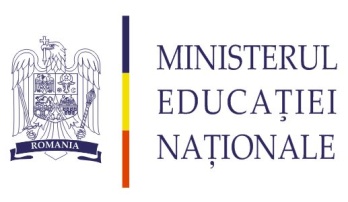 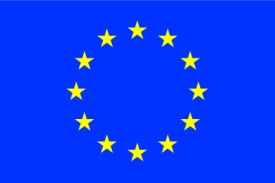 Participants must be from at least three different countries, at least two of which are MS/AC
If all participants in same sector one participant country must be a third country
Secondment period  - 1 to 12 months- does not need to be continuous 
Activities of the programme
Joint research and innovation
Networking
Sharing of knowledge
Career development of staff
New skills acquisition
Workshops, Conferences
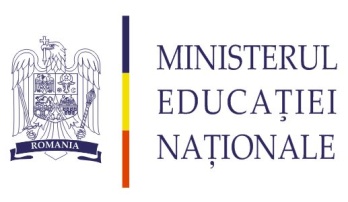 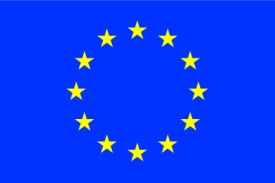 Marie Skłodowska Curie ACTIONS - schemes
Cofunding or regional, national and international programmes (COFUND)
Cofunding or regional, national and international programmes (COFUND)
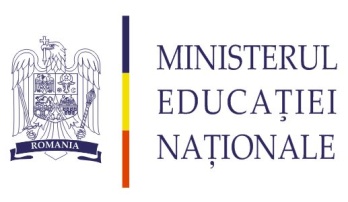 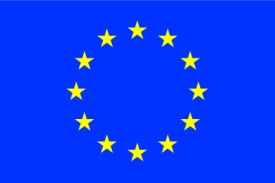 “Aims at stimulating regional, national or international programmes to foster excellence in researchers’ training, mobility and career development, spreading the best practices of MSCA”
Supports new or existing programmes for international, inter-sectoral and interdisciplinary research training and transnational and cross-sector mobility of researchers
Two streams
Cofunding or regional, national and international programmes (COFUND)
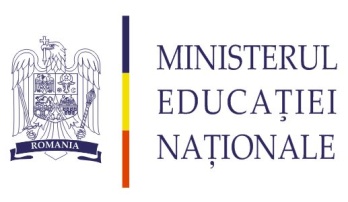 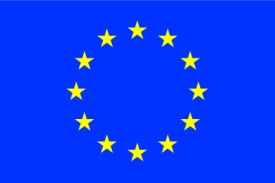 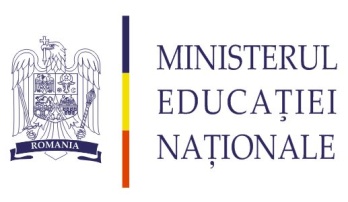 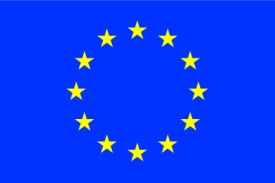 Marie Skłodowska Curie ACTIONS - schemes
Researchers’ Night (NIGHT)
Researchers’ Night (NIGHT)
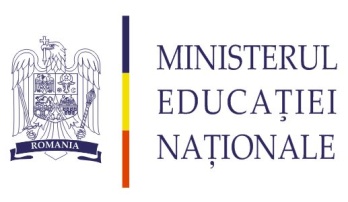 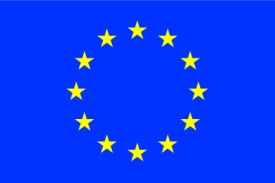 “Aims to bring the researchers closer to the public at large and to increase public awareness of the research and innovation activities and the impact of researchers’ work”
European Researchers’ Night takes place on the last Friday of September annually
Events can start on early Friday afternoon and last until early Saturday morning
Participants can be any legal entity in MS/AC and/or a partnership at regional, national or international level
Funding will cover two editions of the Night (2014 and 2015) but funding for one edition only may be considered
Involvement of researchers funded by FP7/Horizon 2020 encouraged
MSCA website
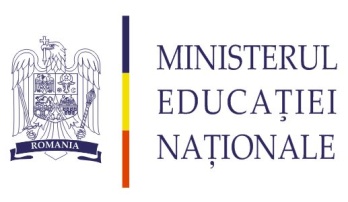 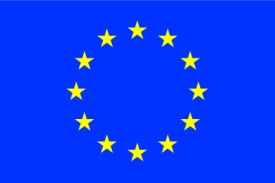 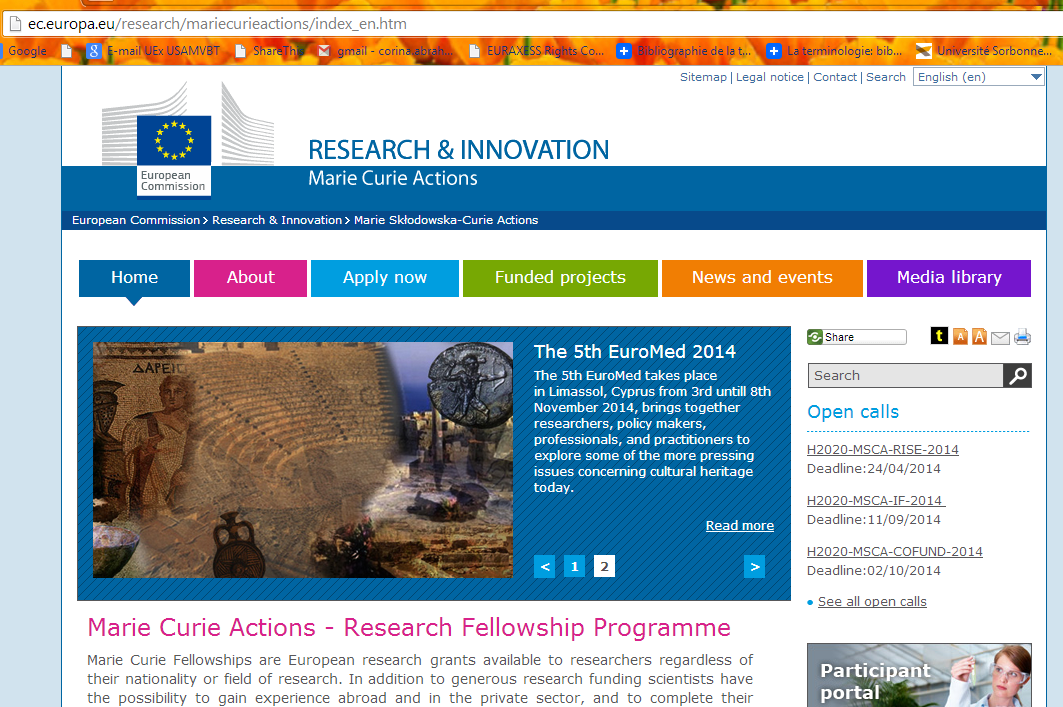 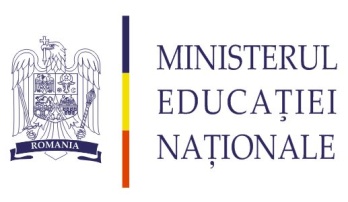 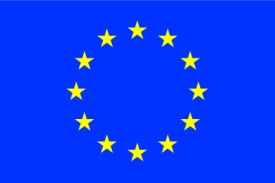 Marie Skłodowska Curie ACTIONS – open calls
Msca - Open calls
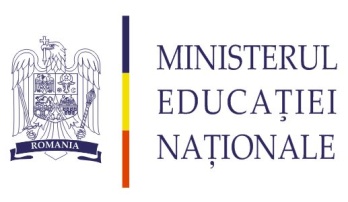 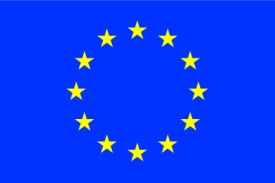 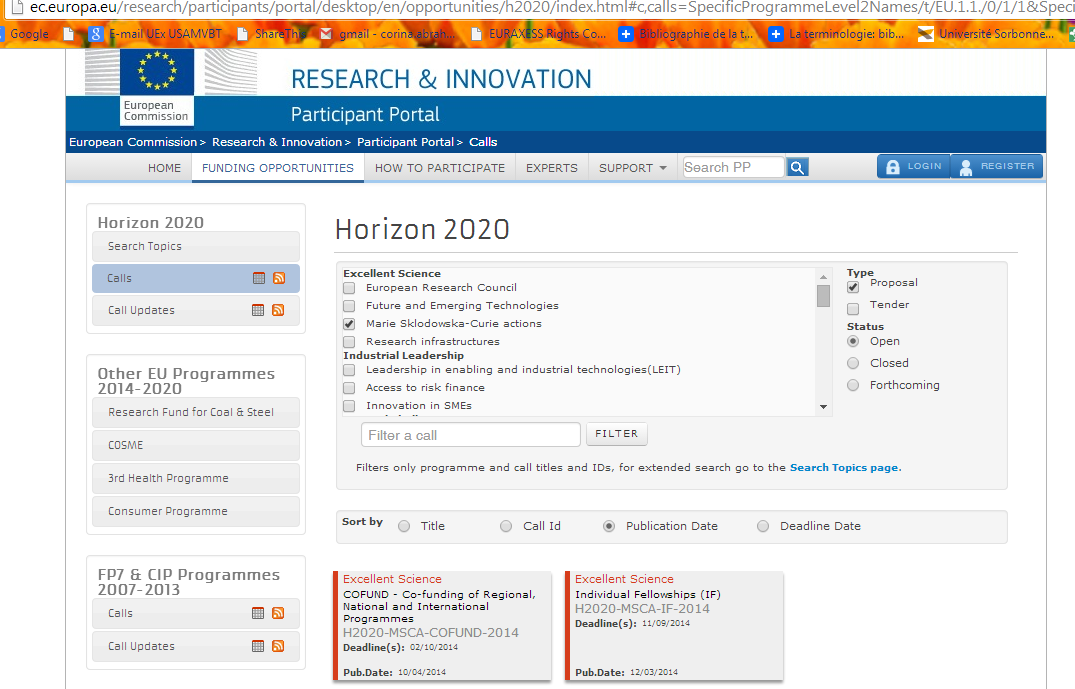 Msca - Open calls
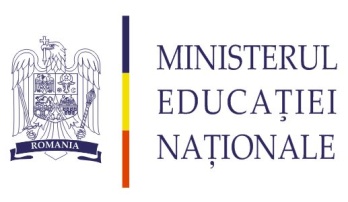 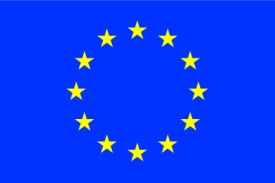 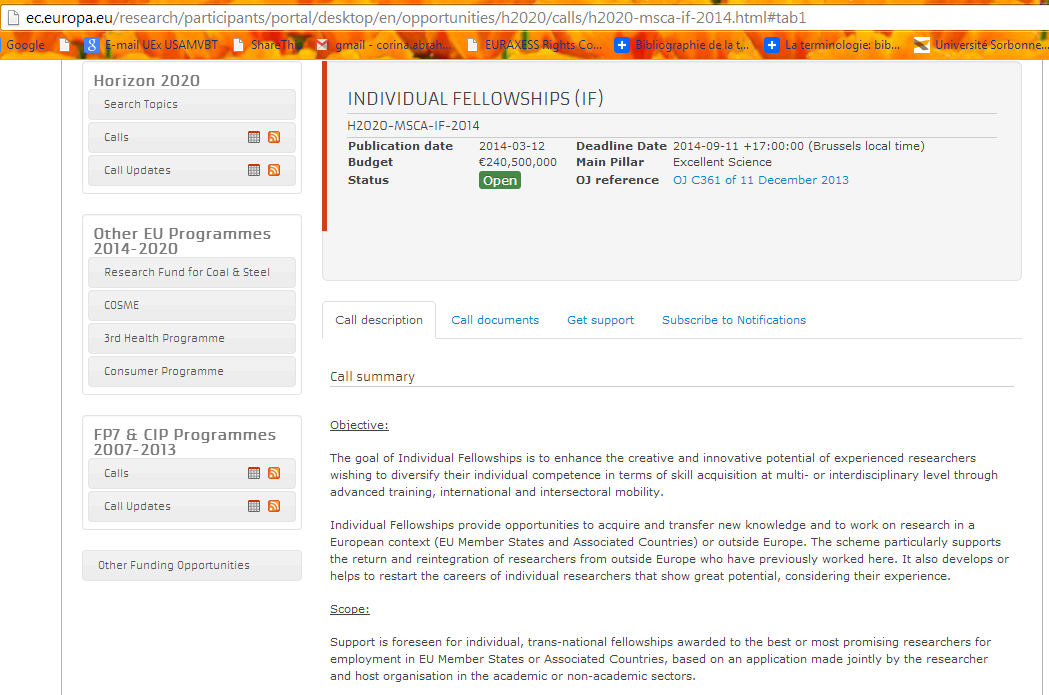 Msca - Open calls
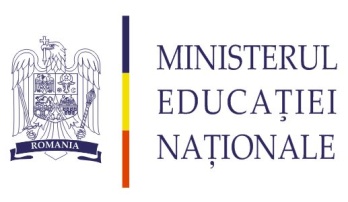 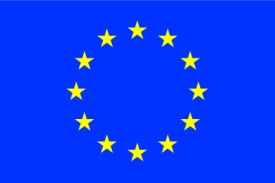 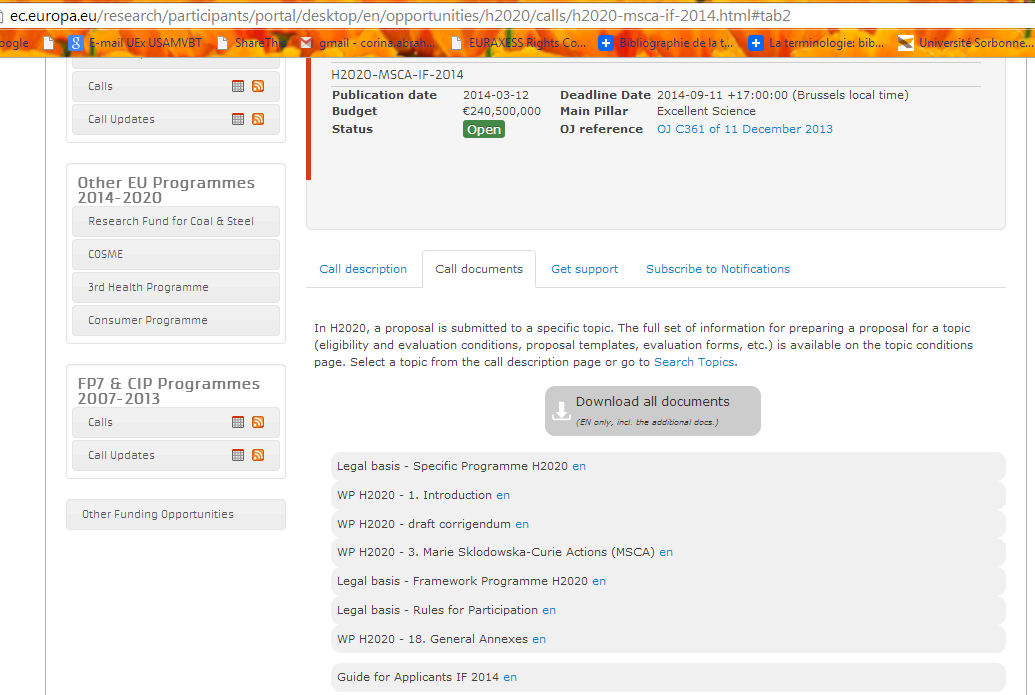 Msca - Open calls
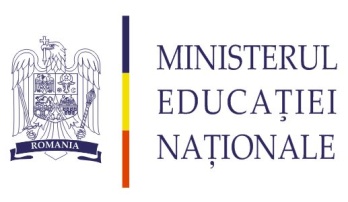 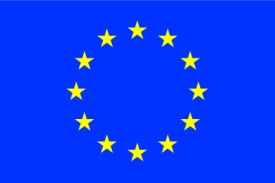 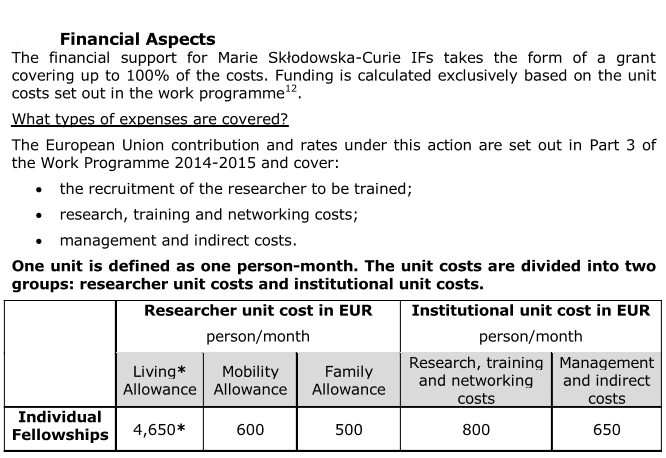 * This amount is adjusted through the application of a correction coefficient for the cost of living according to the country in which the host organisation is located.
Msca - Open calls
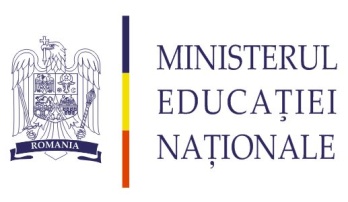 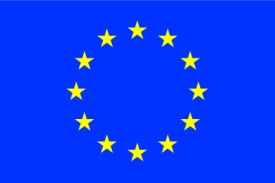 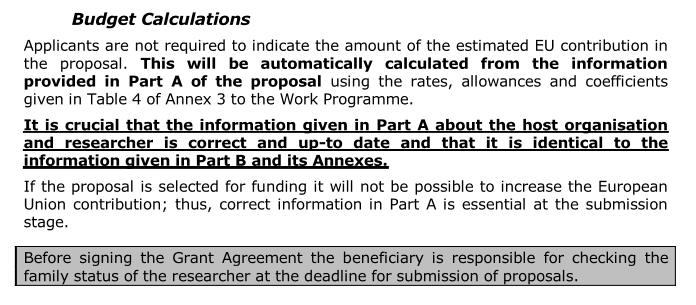 Msca - Open calls
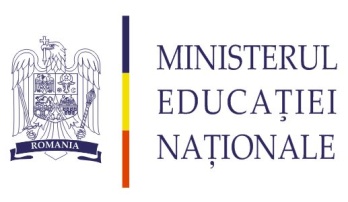 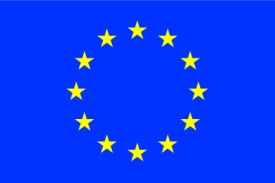 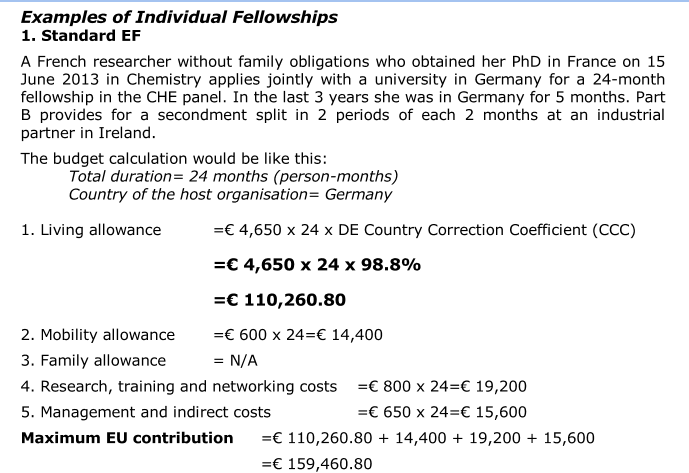 Msca - timetable
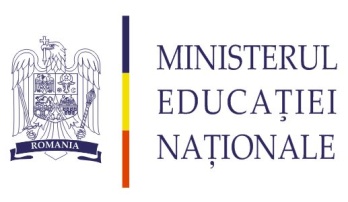 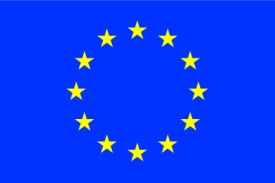 Note: draft and subject to change
Msca – webstreaming10.06.2014, 2-6pm
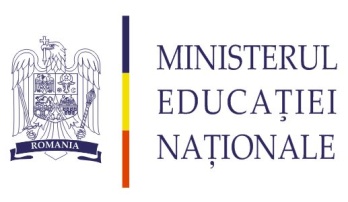 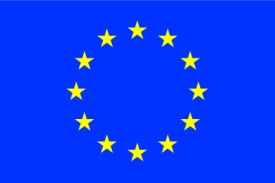 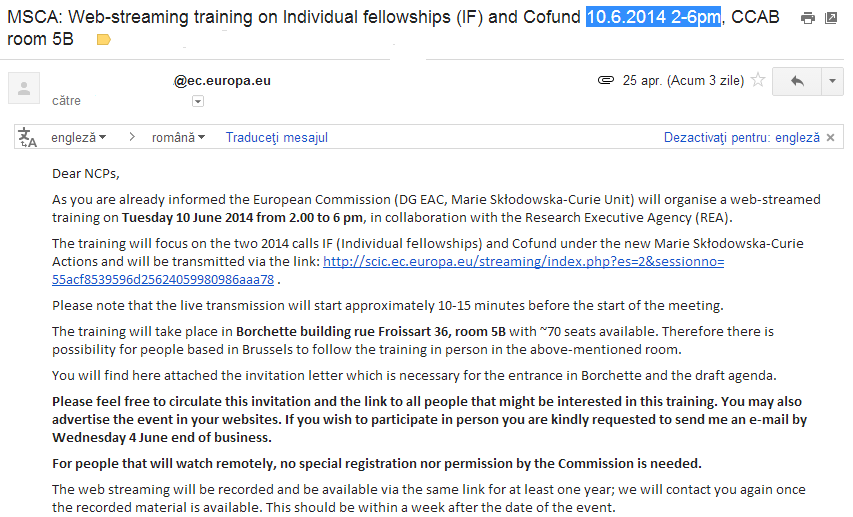 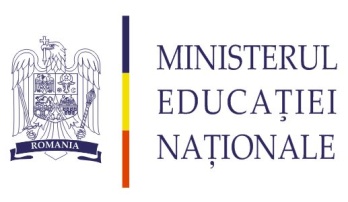 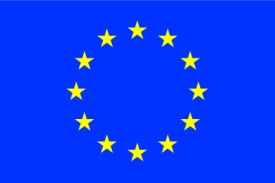 Marie Skłodowska Curie ACTIONS – financial aspects
Financial aspects
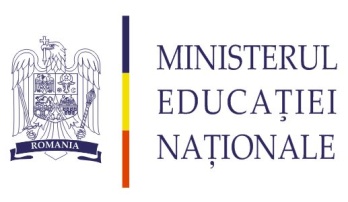 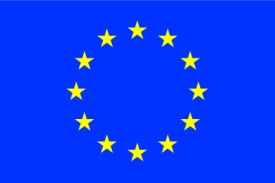 Financial aspects - Structure - eligibility
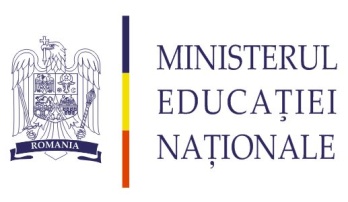 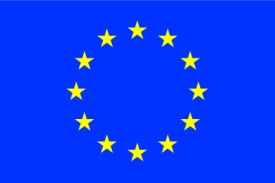 Financial aspects - Structure - amounts
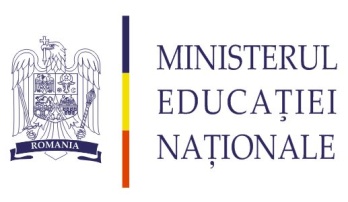 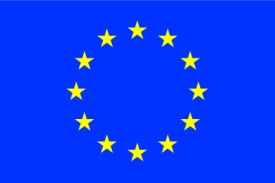 Living allowances:
ITN/IF - ER FP7 average; ESR: 66,9% of ER (MORE2)
COFUND: sum of LA/MA
Mobility allowance: FP7 average
Family allowance: FP7 average, but increased to support in particular women (MORE2)
Top-up allowance: FP7 average, but increased (FP7 Interim Evaluation)
R, T & N costs: FP7 rates of 2011-2013 (FP7 Interim Evaluation)
M & I costs: FP7 average for multi-beneficiary projects and COFUND
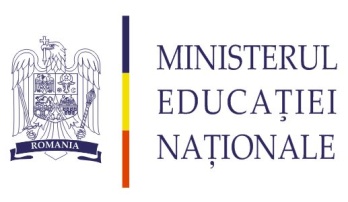 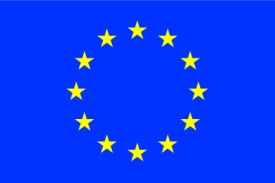 Marie Skłodowska Curie ACTIONS – Application Process
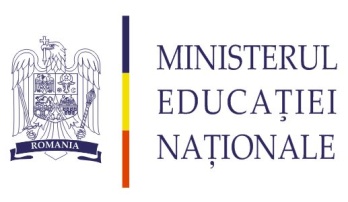 Application Process
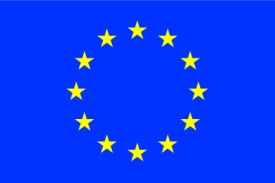 Applications on line through the ECAS Participant Portal
Apply to specific discipline panel
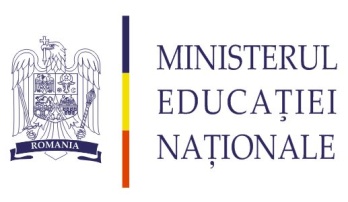 Award Criteria
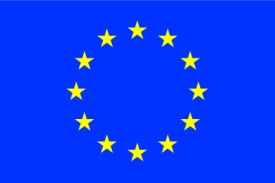 Experts will evaluate on the basis of following criteria:
Templates of the forms that experts use to evaluate proposals are available on the topic conditions pages for each call.
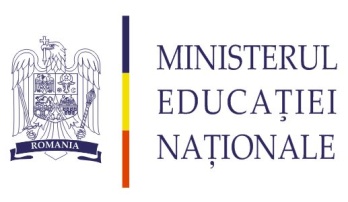 Award Criteria
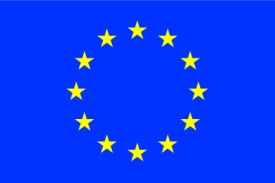 Evaluation scores awarded for each criteria from 0 to 5
Each award criterion has a weighting
Total score is subject to a threshold of 70%
Proposals ranked
Proposals funded in ranking order
Evaluation summary reports provided
No restrictions on re-application
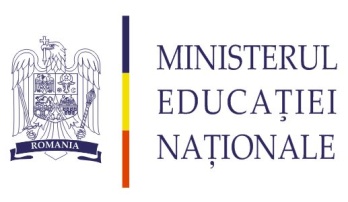 INFO
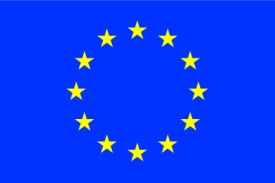 Marie Curie Actions Website
http://ec.europa.eu/mariecurieactions 

Horizon 2020
http://ec.europa.eu/research/horizon2020
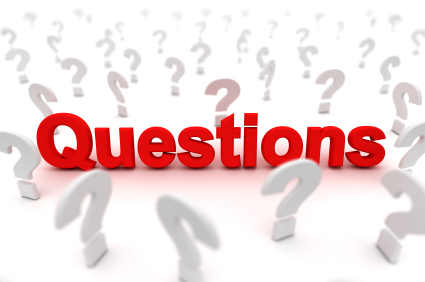 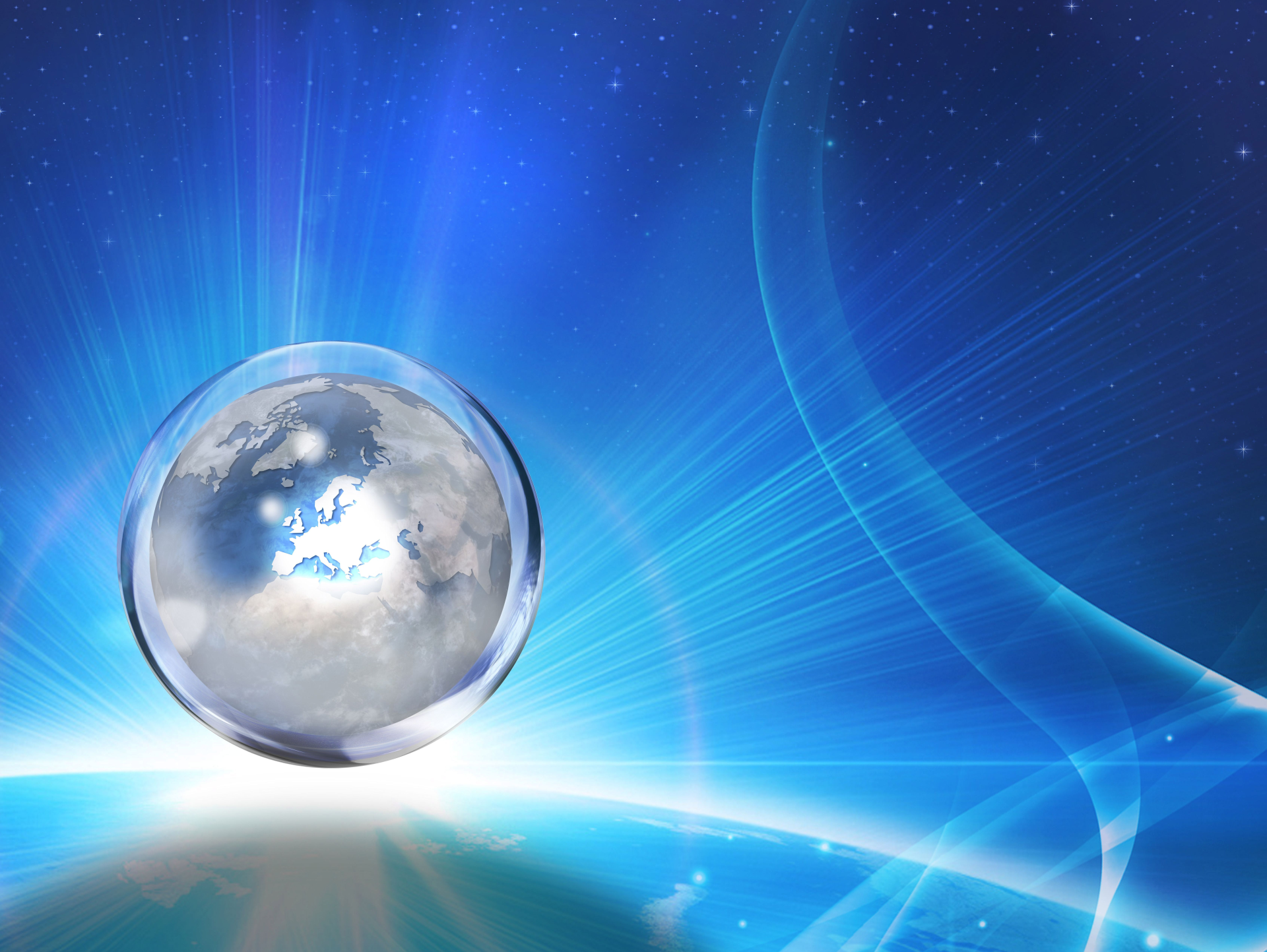 SUCCES !
Corina ABRAHAM-BARNA
c.g.abraham.barna@gmail.com